РАЗВИТИЕ ОЛИМПИАДНОГО ДВИЖЕНИЯ КАК ЭЛЕМЕНТ ФОРМИРОВАНИЯ КОНКУРЕНТНОЙ РАБОЧЕЙ СРЕДЫ КЕМЕРОВСКОЙ ОБЛАСТИ
Сластунова Ольга Владимировна, заместитель директора по УР
Казаков Роман Сергеевич,  руководитель научно-методического отдела
Основной целью Олимпиады является:
 
- формирование устойчивого интереса к будущей профессиональной деятельности студентов профессиональных образовательных организаций горного профиля.

Среди задач Олимпиады можно выделить:
выявление уровня  знаний, умений и практического опыта студентов по горному делу;
расширение сетевого взаимодействия между образовательными организациями горного профиля РФ;
выявление студентов, способных творчески применять на практике профессиональные знания и умения.
Межрегиональная олимпиада по дисциплине «Горное дело»
Подземная разработка месторождений полезных ископаемых
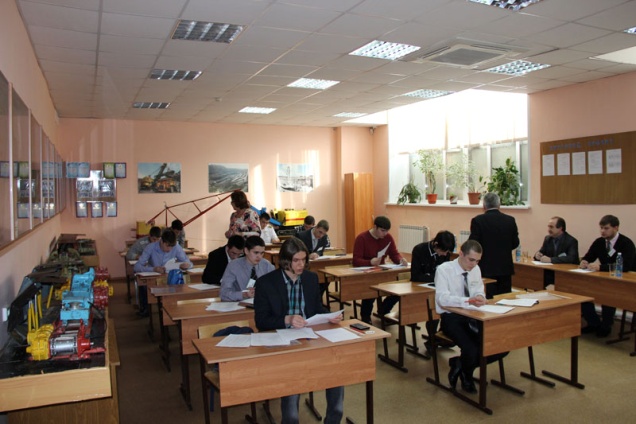 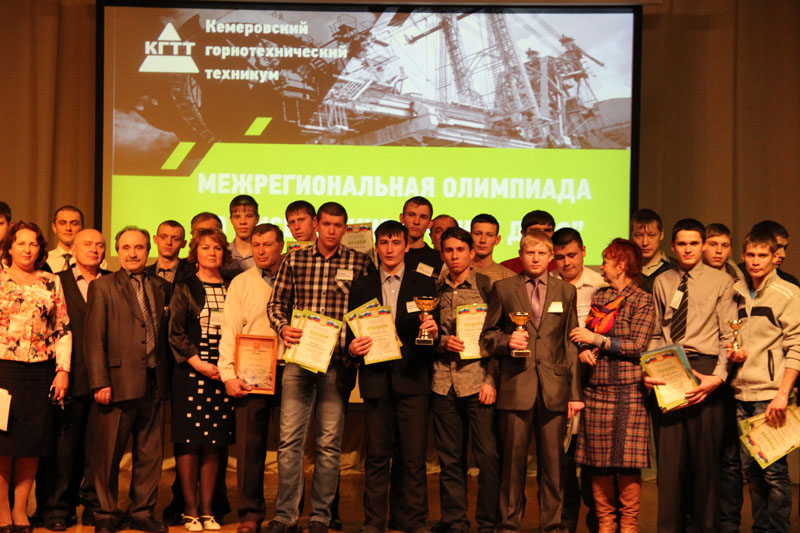 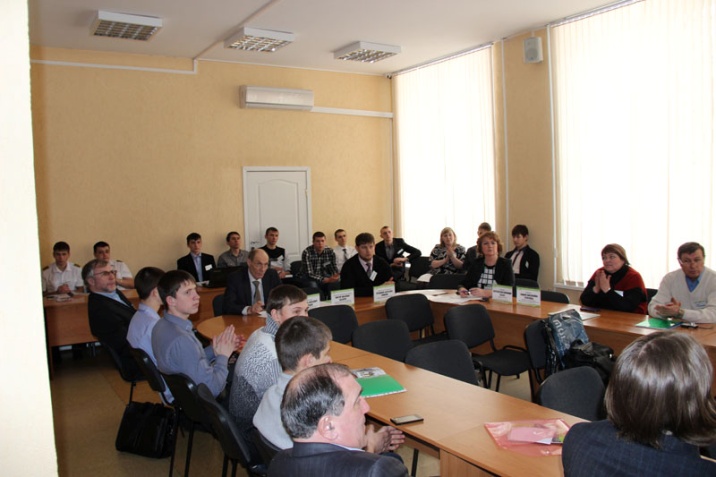 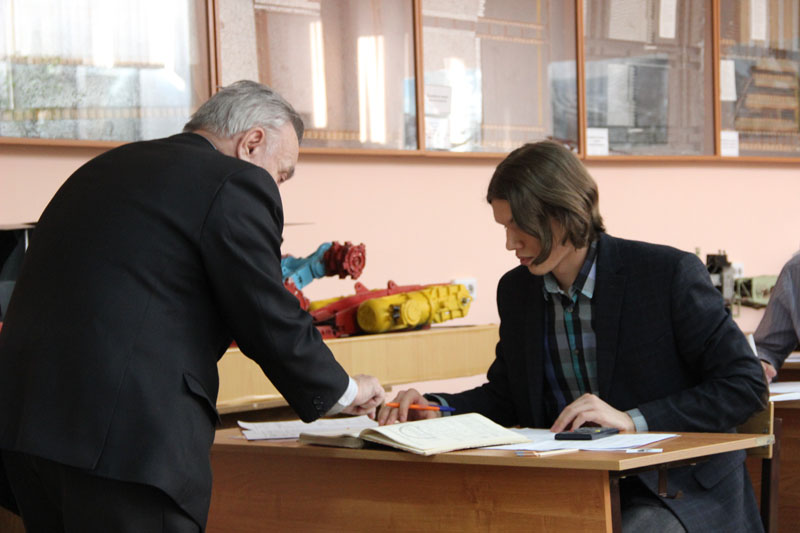 Межрегиональная олимпиада по дисциплине «Горное дело» 
Открытые горные работы
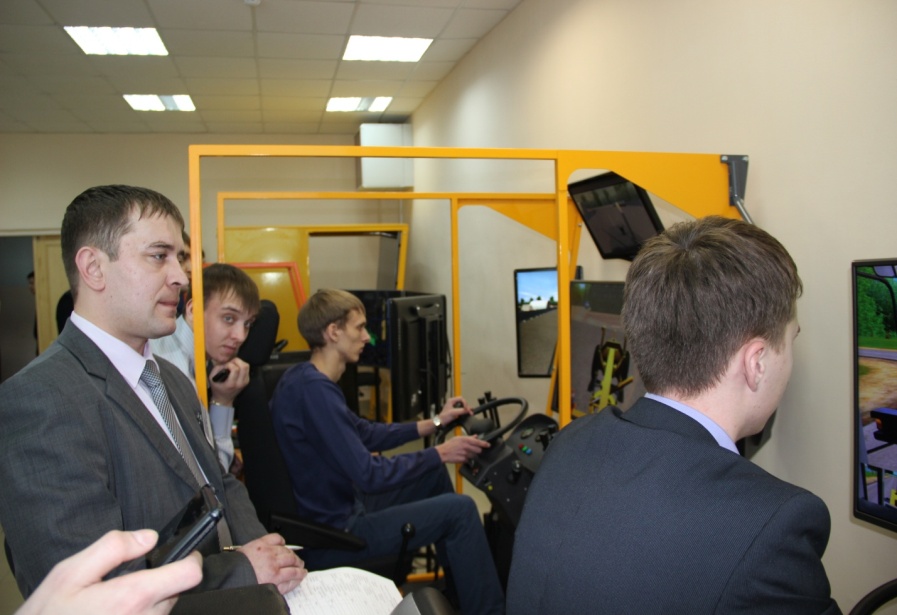 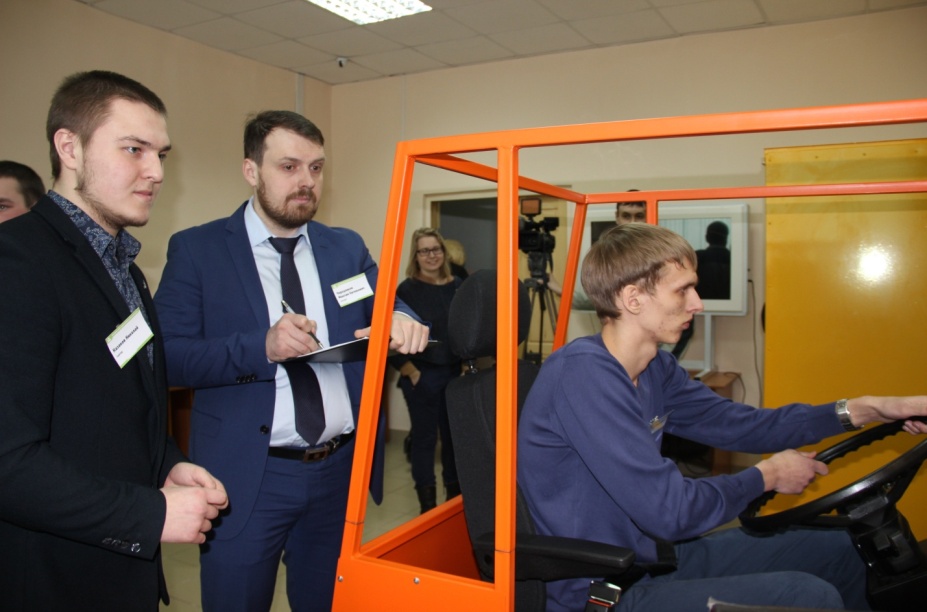 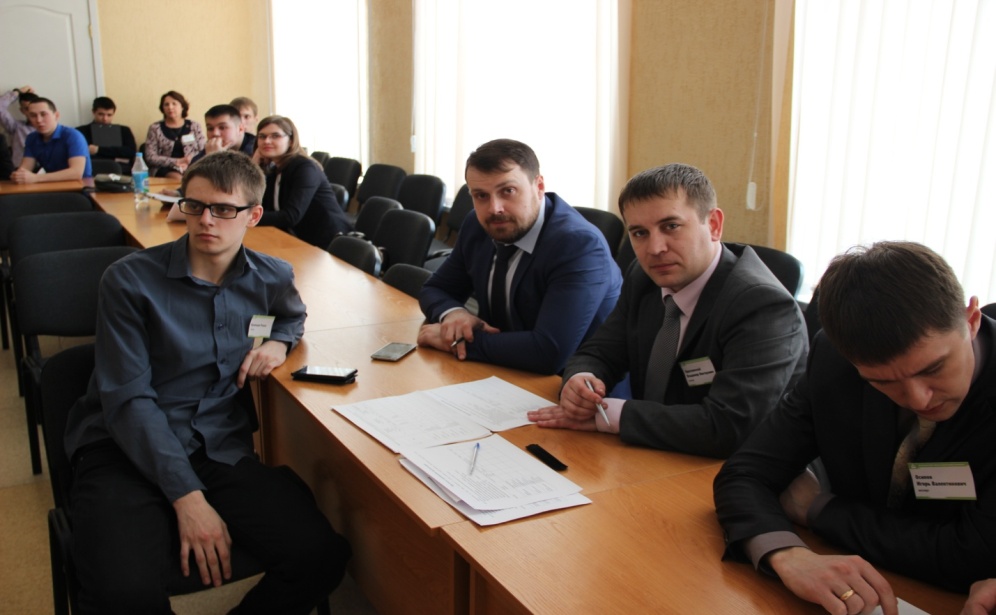 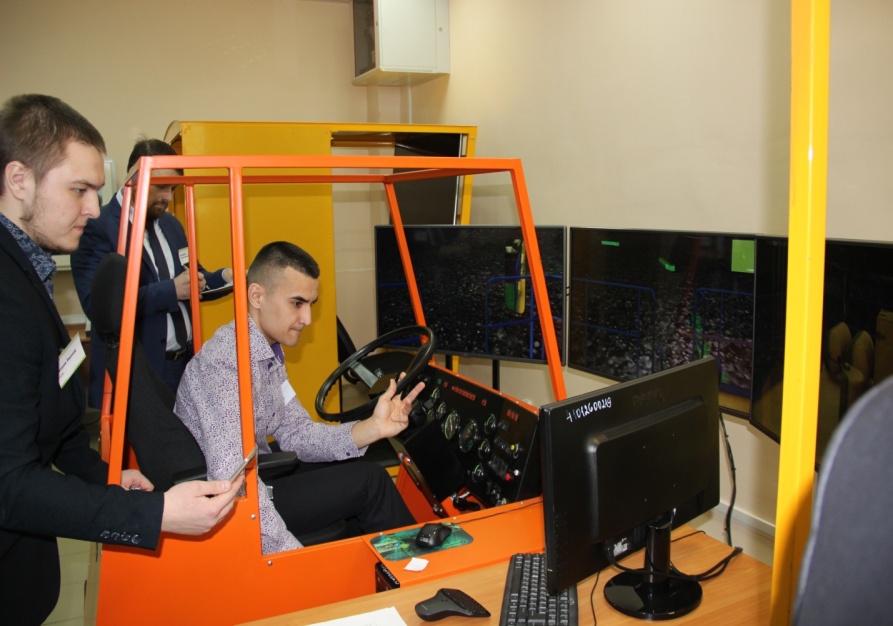 Всероссийская олимпиада профессионального мастерства по специальности «Подземная разработка месторождений полезных ископаемых» проходила (г. Учалы,  республики Башкортостан.)
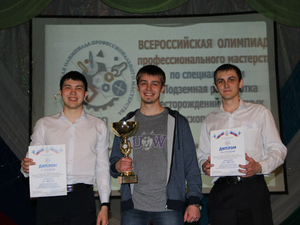 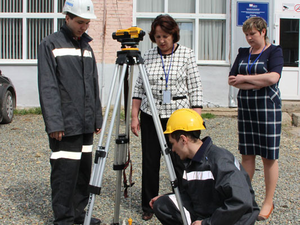 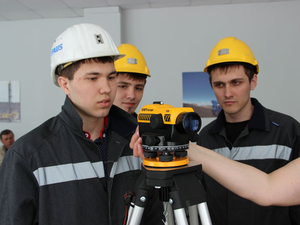 Губернаторский прием «Рабочая смена Кузбасса-2016»
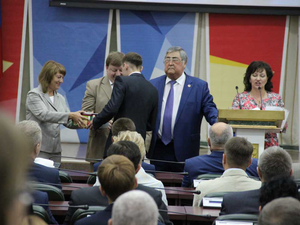 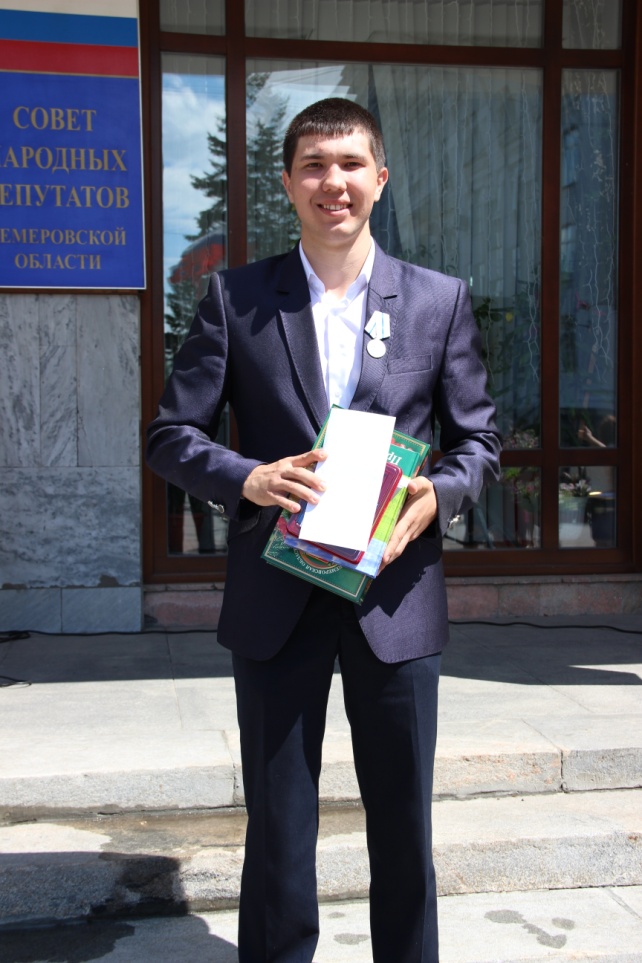 ГОРНОЕ ДЕЛО – НАША ПРОФЕССИЯ
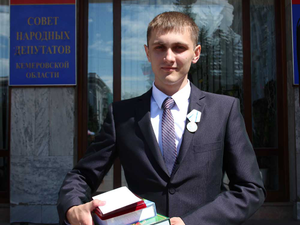 ГОРНОЕ ДЕЛО – НАША ПРОФЕССИЯ